Сабақтан тыс спорттық секция жұмыстары
Футбол
Спорттық би
Баскетбол
(қыздар)
Ритмикалық гимнастика
Бес асық
Баскетбол 
(ұлдар)
Волейбол
Асық ату
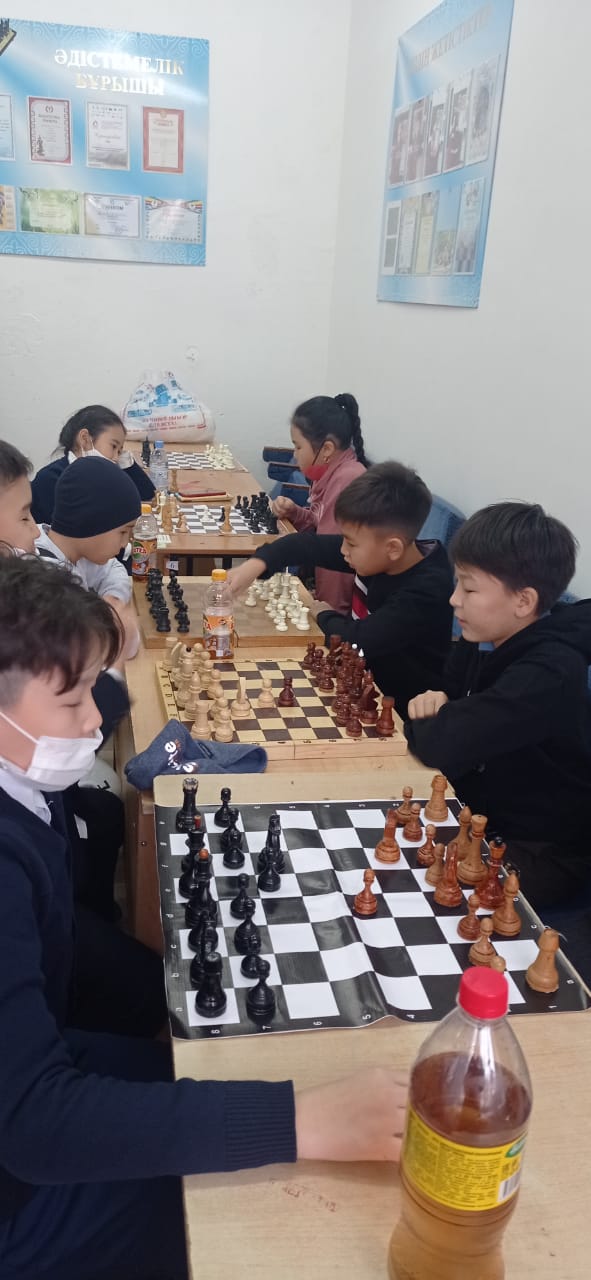 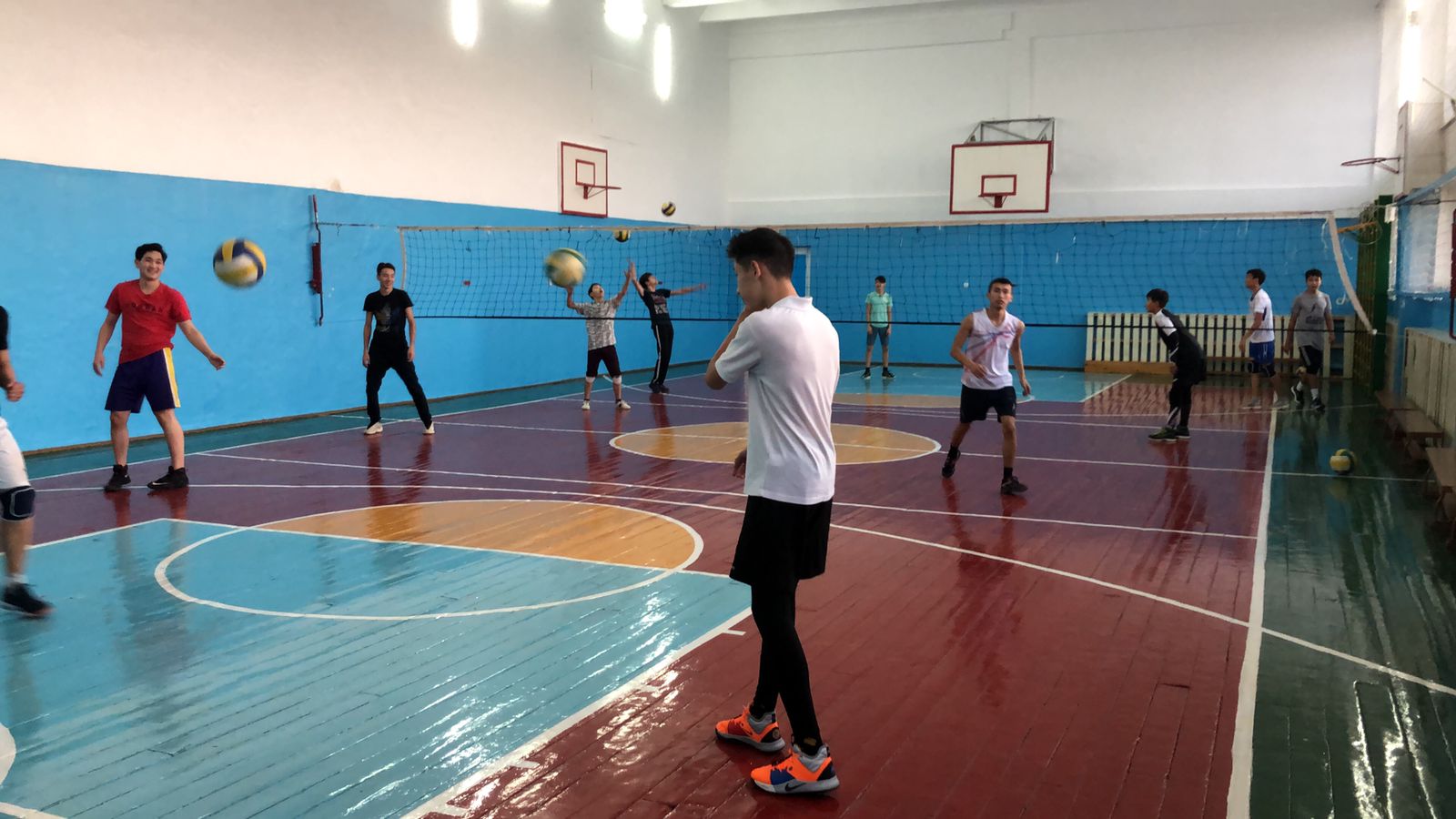 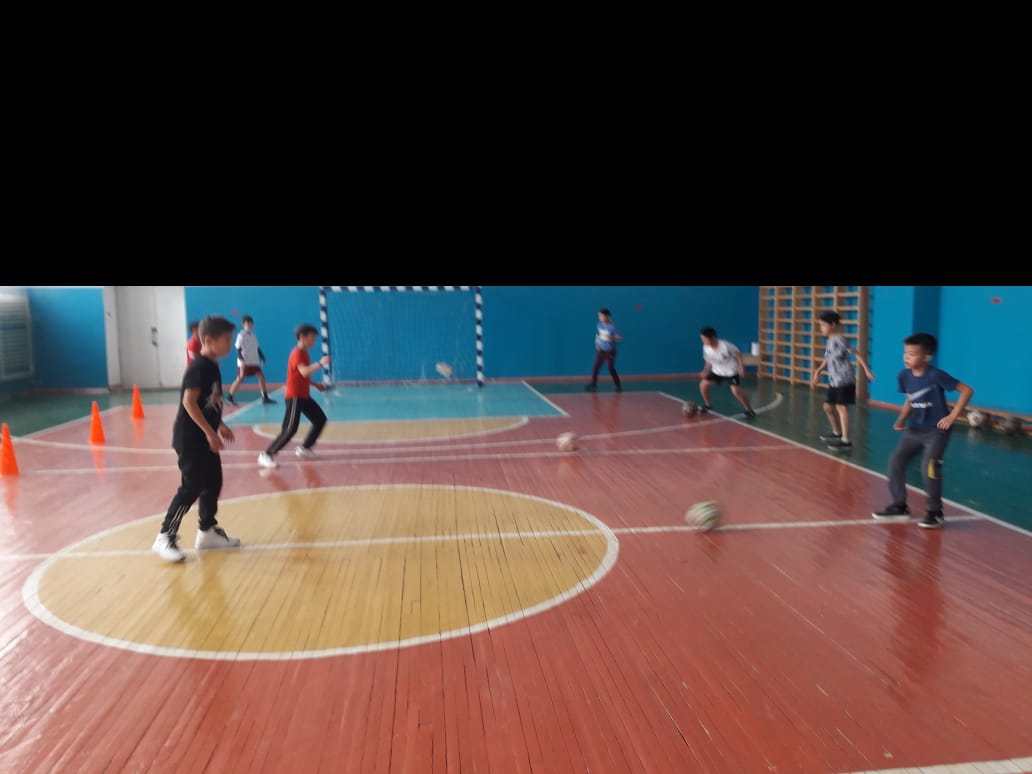 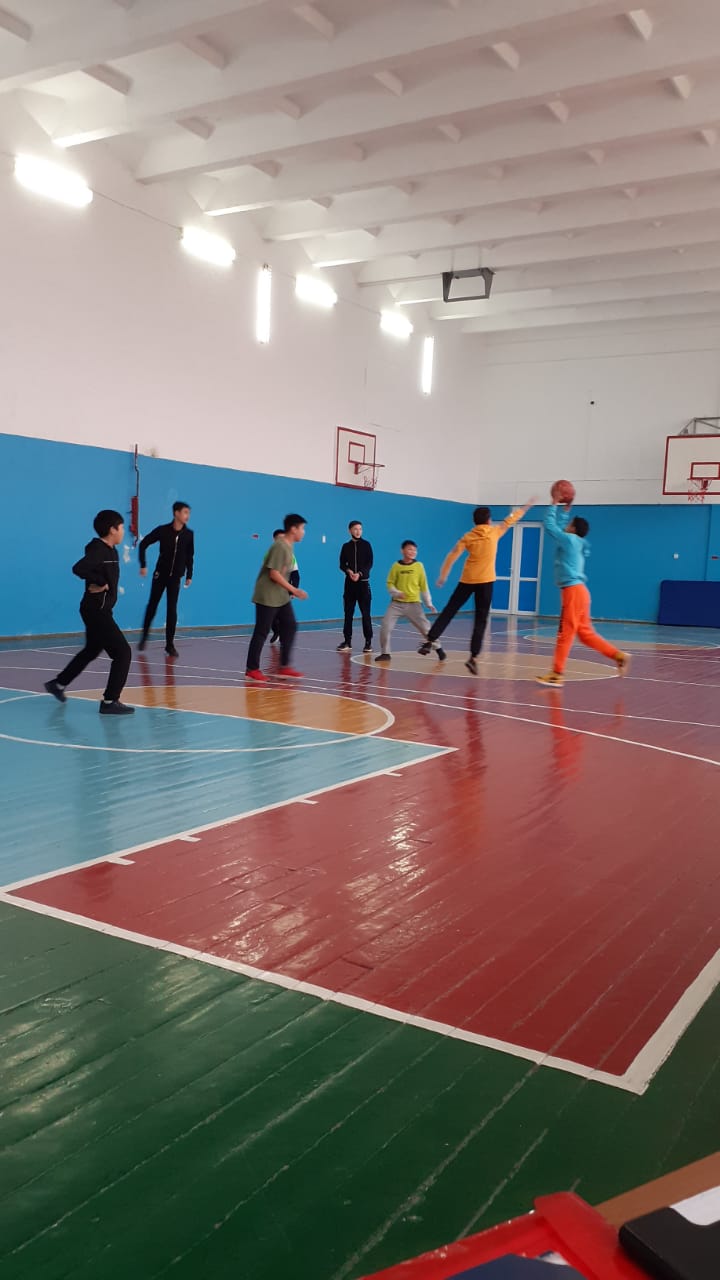 Сабақтан тыс үйірме жұмыстары
Домбыра
Жас қаламгер
«Алаң» би тобы
Жас мобилограф
Бес асық
Дебат
Тоғызқұмалақ
Асық ату
Шахмат
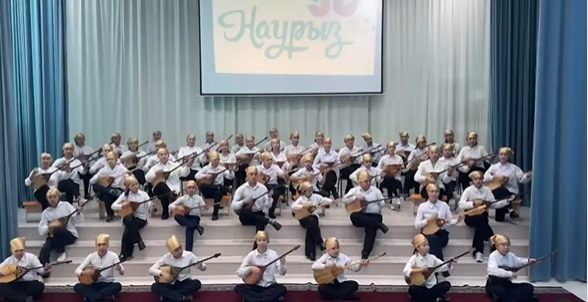 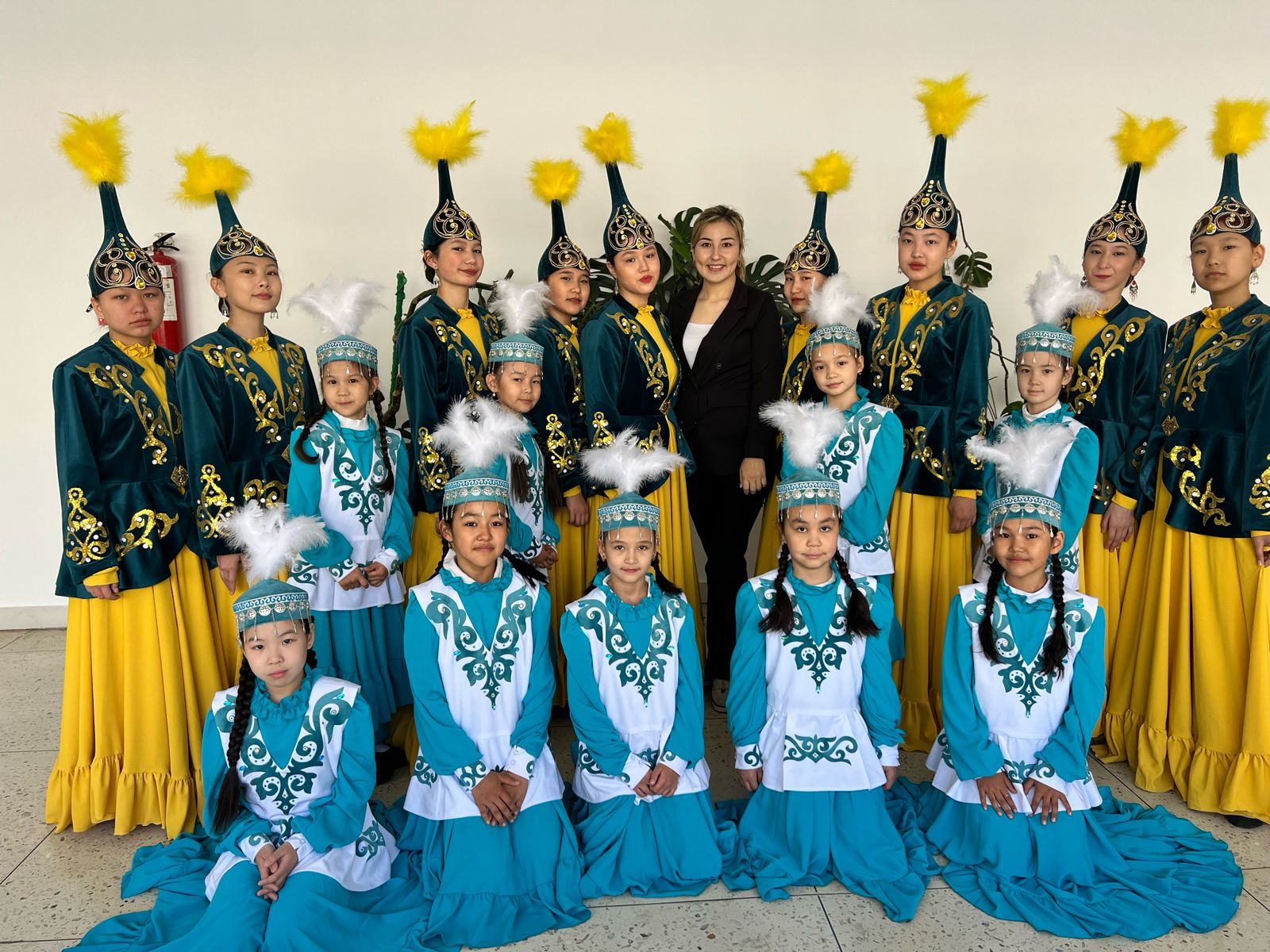 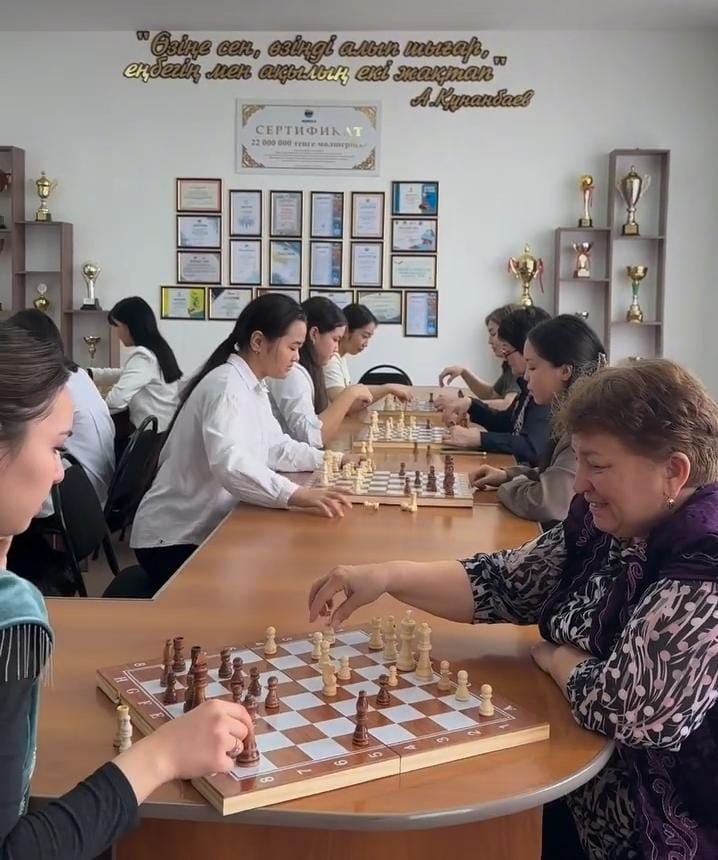 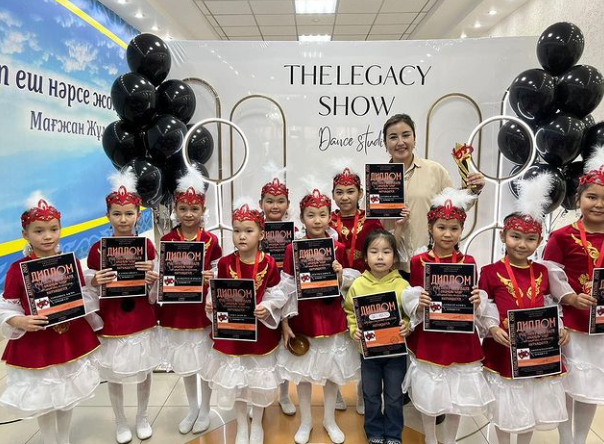